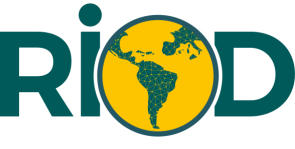 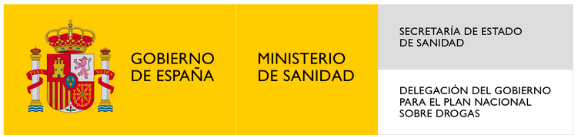 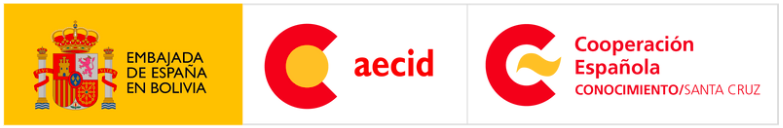 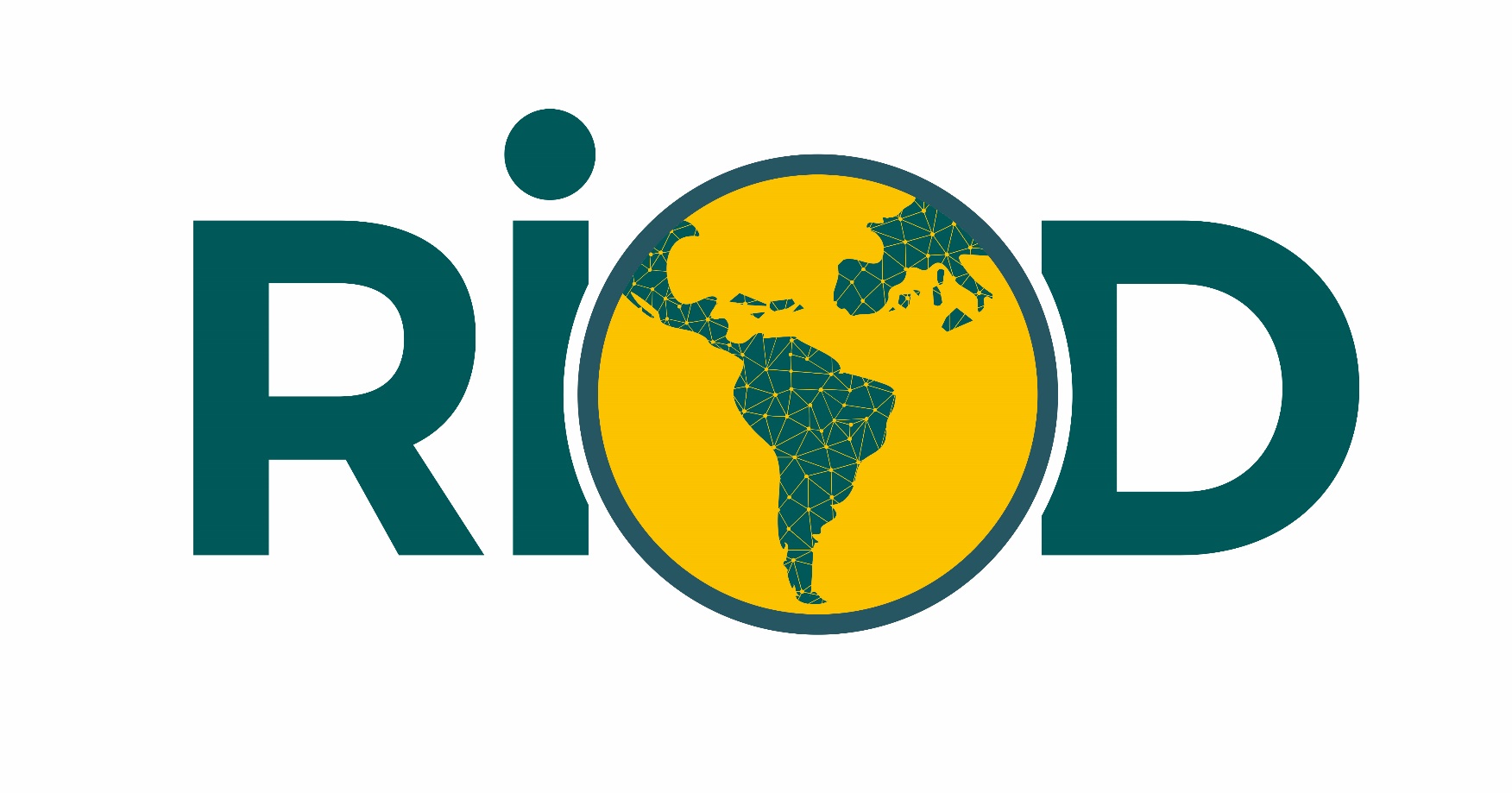 XXVI Seminario Iberoamericano sobre Drogas y Cooperación:
 
“Drogas e Interseccionalidad: repensando las inequidades
con énfasis en niñeces, adolescencias y juventudes” 

Centro de Formación de la Cooperación 
Española en Santa Cruz de la Sierra, Bolivia

Del 8 al 12 de abril de 2024
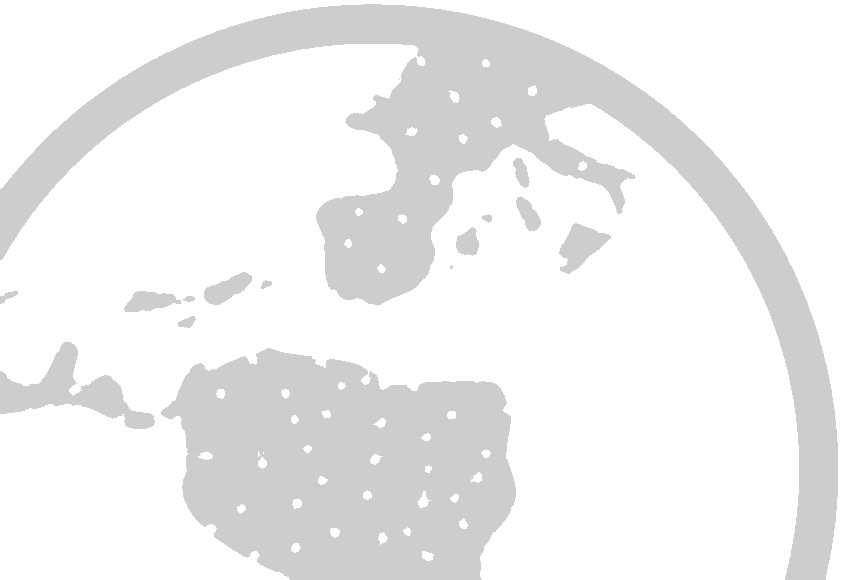 Colabora:
Financiado por:
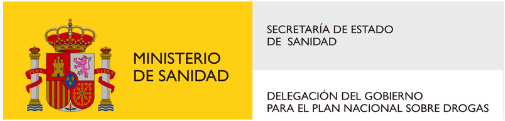 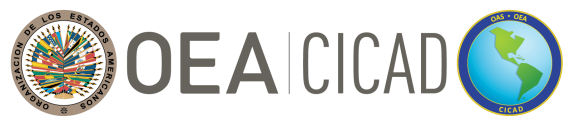 Lunes, 8 de abril
Martes, 9 de abril
Miércoles, 10 de abril